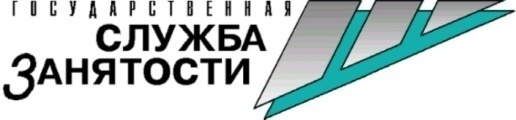 Интерактивный портал
Услуги в электронном виде
szan.mintrud18.ru
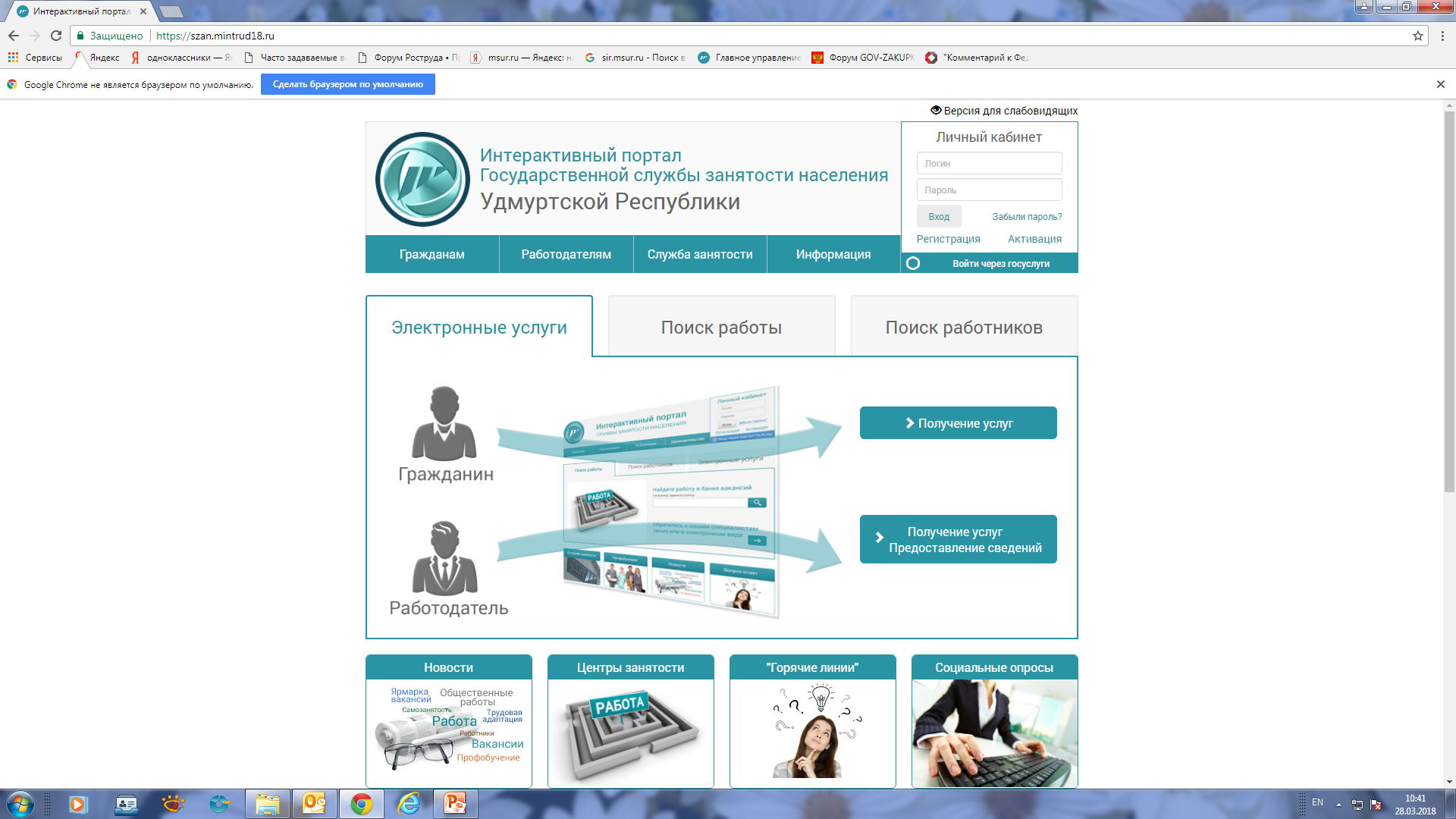 Слайд 1
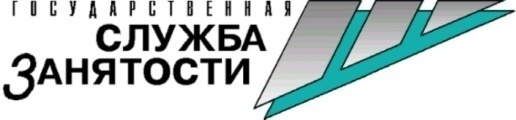 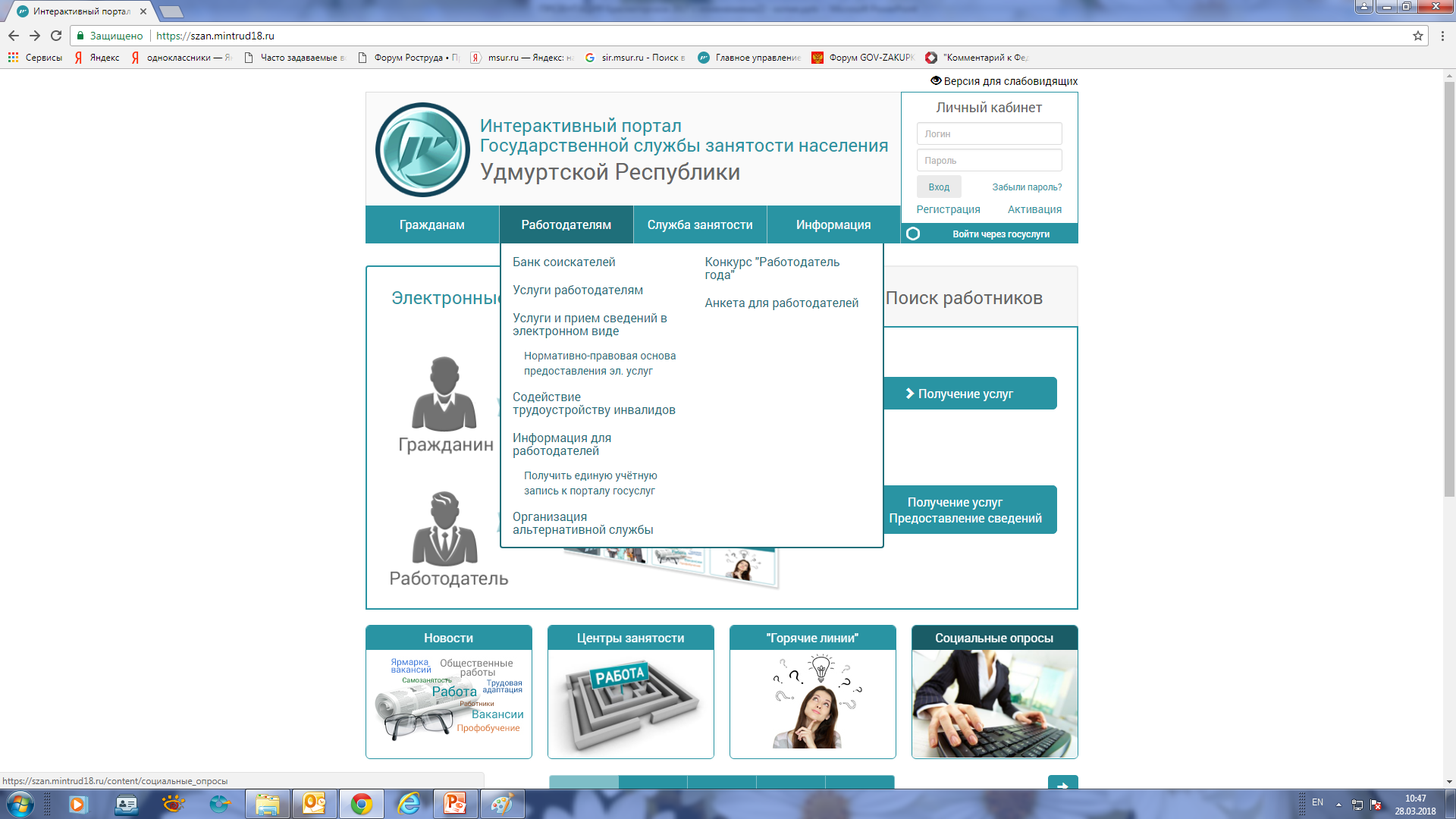 Слайд 2
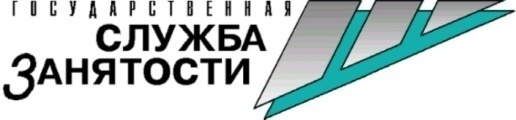 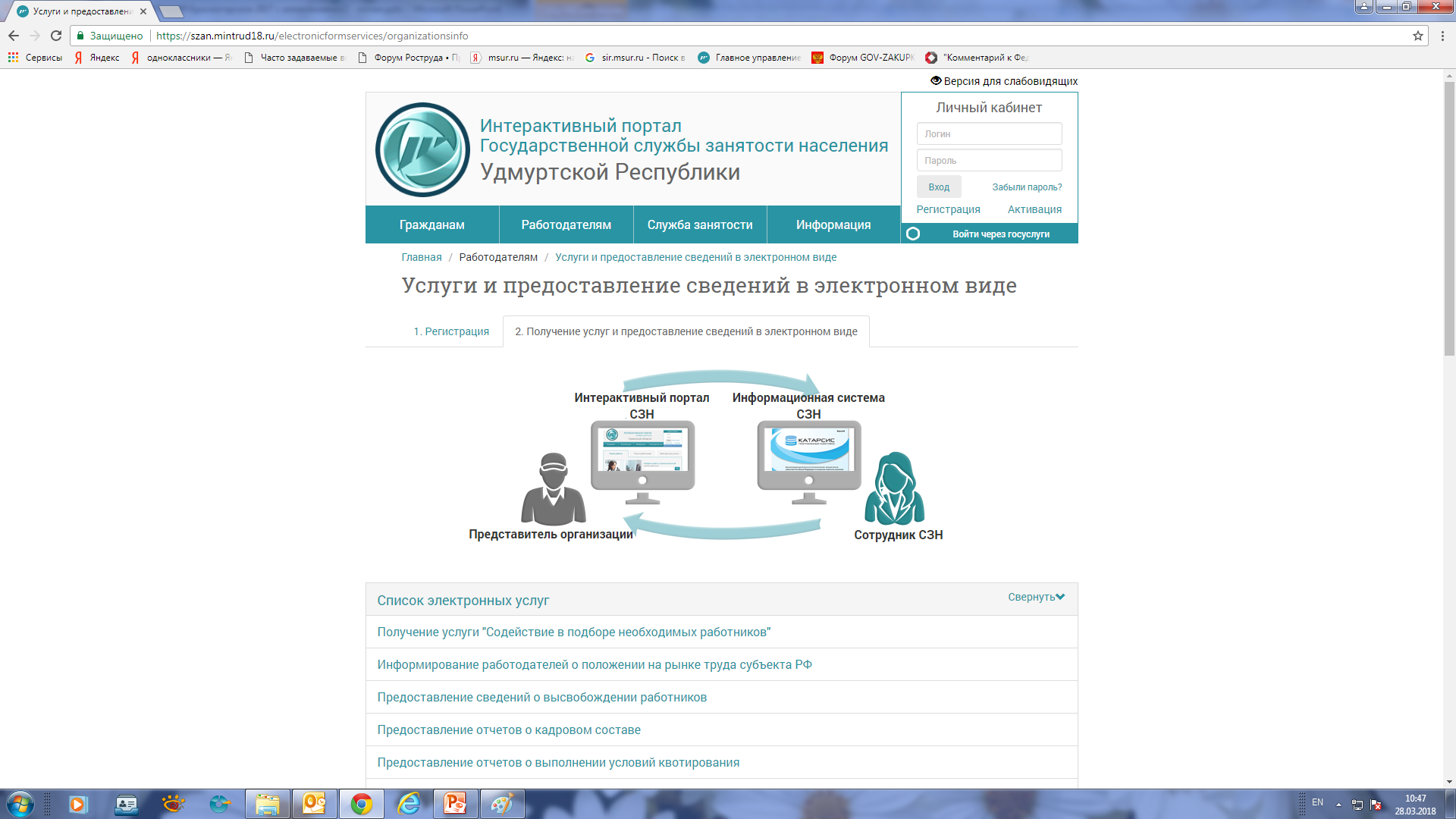 Слайд 3
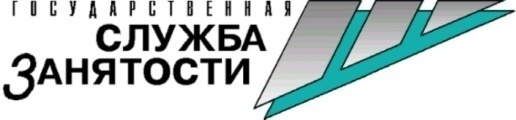 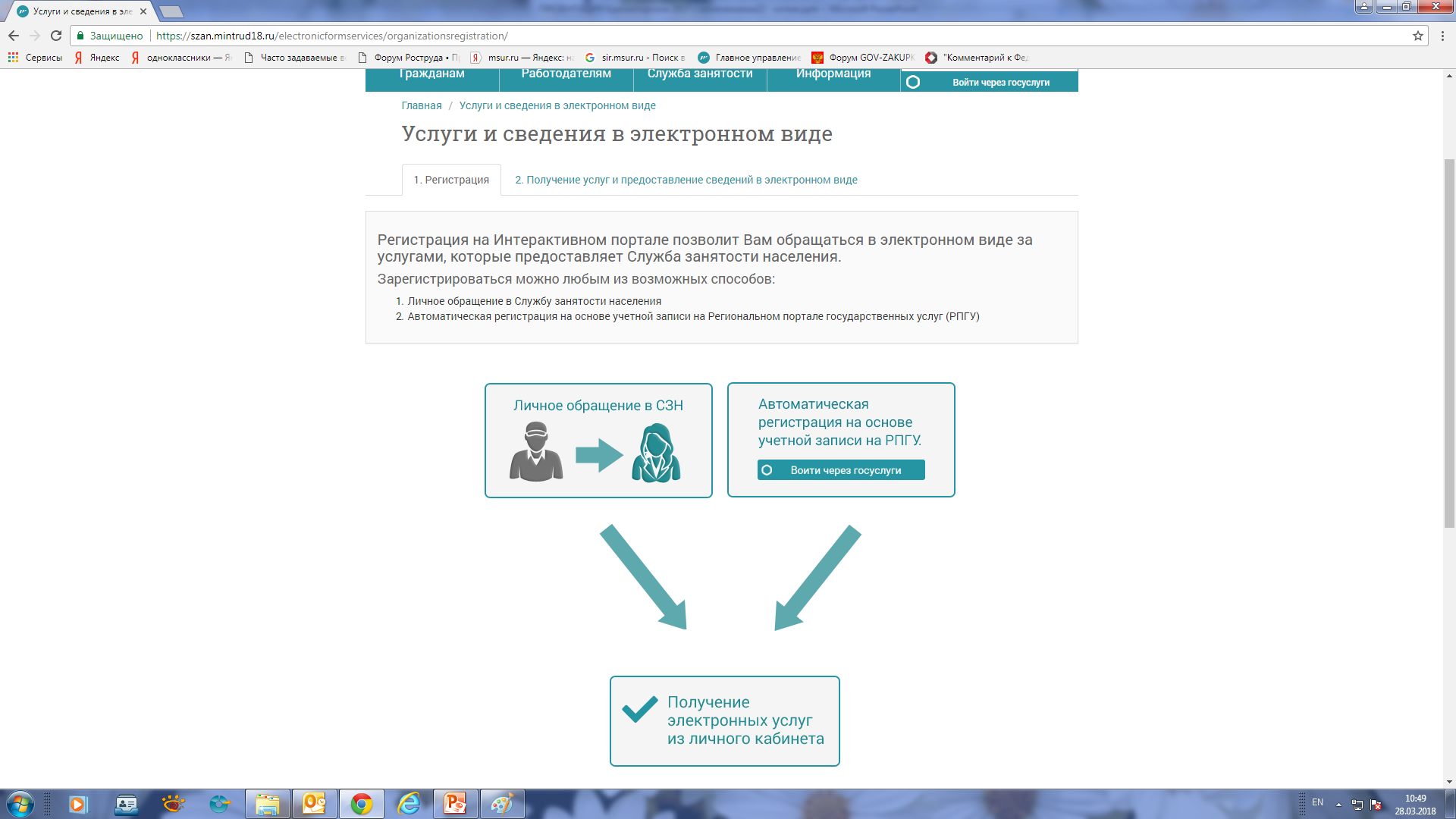 Слайд 4
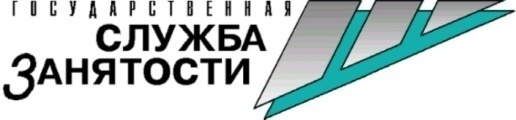 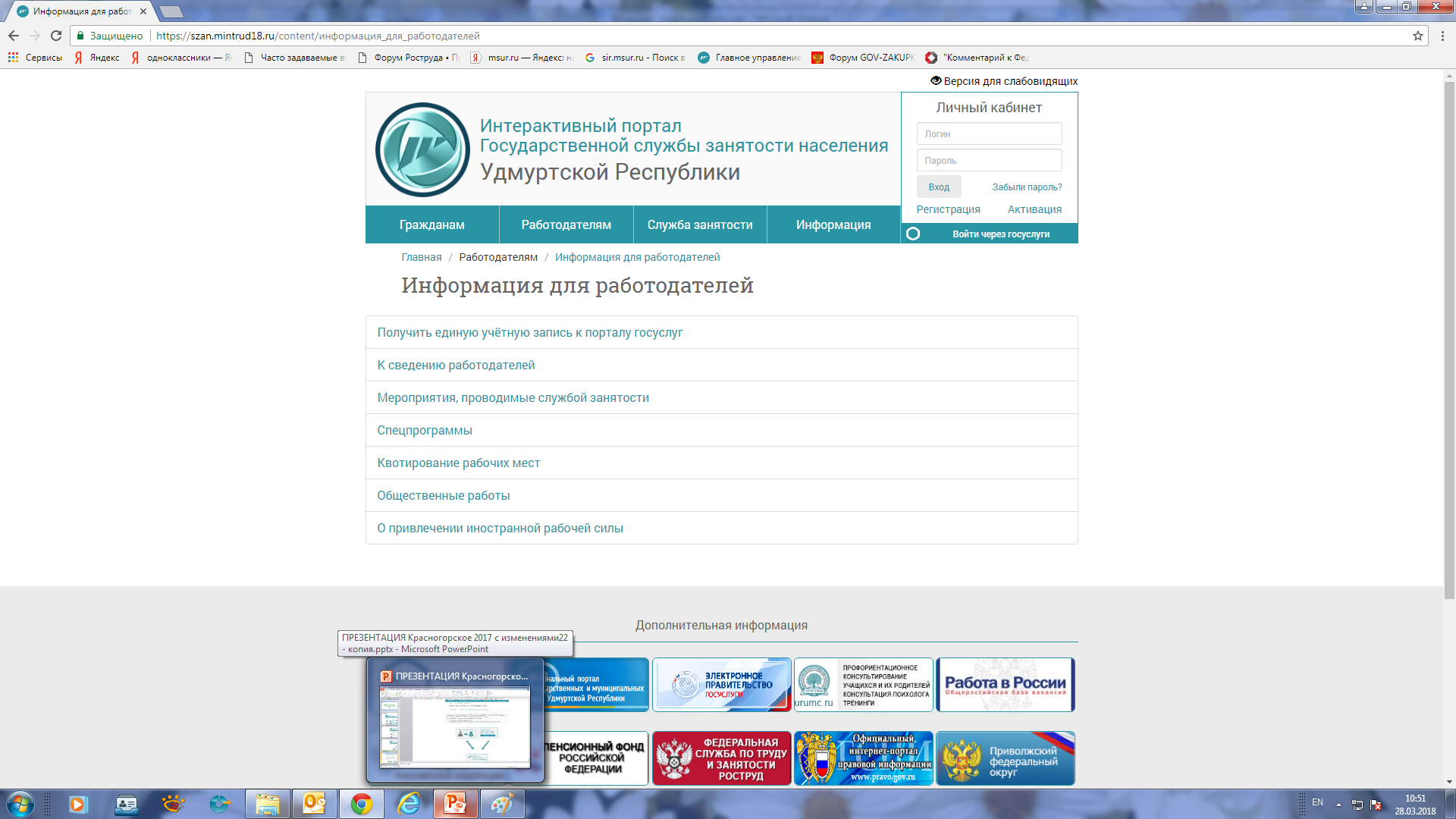 Слайд 5
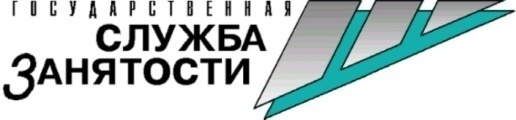 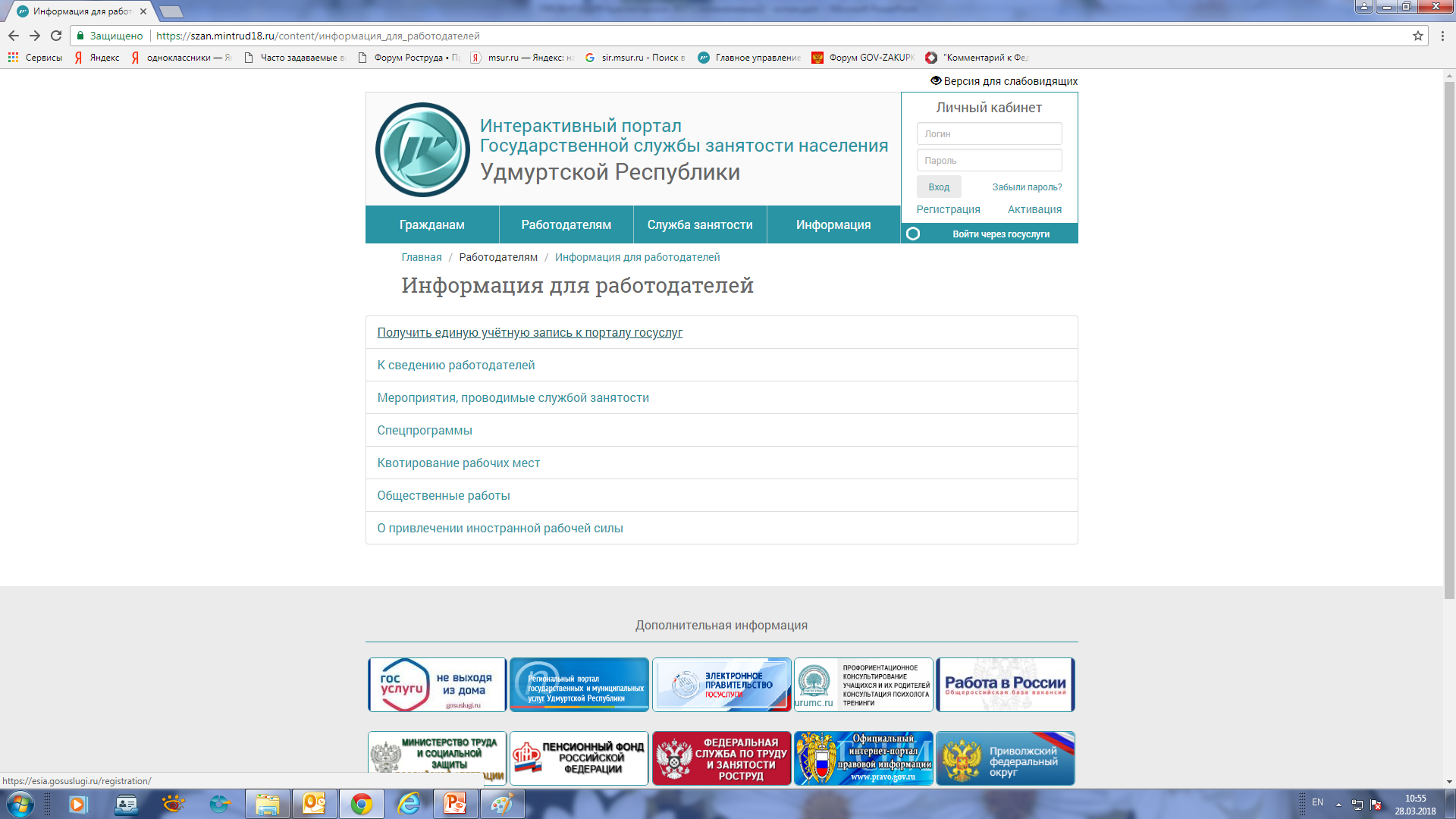 Слайд 6
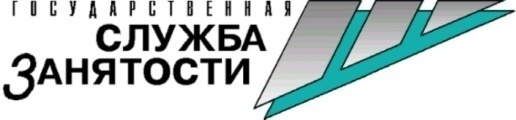 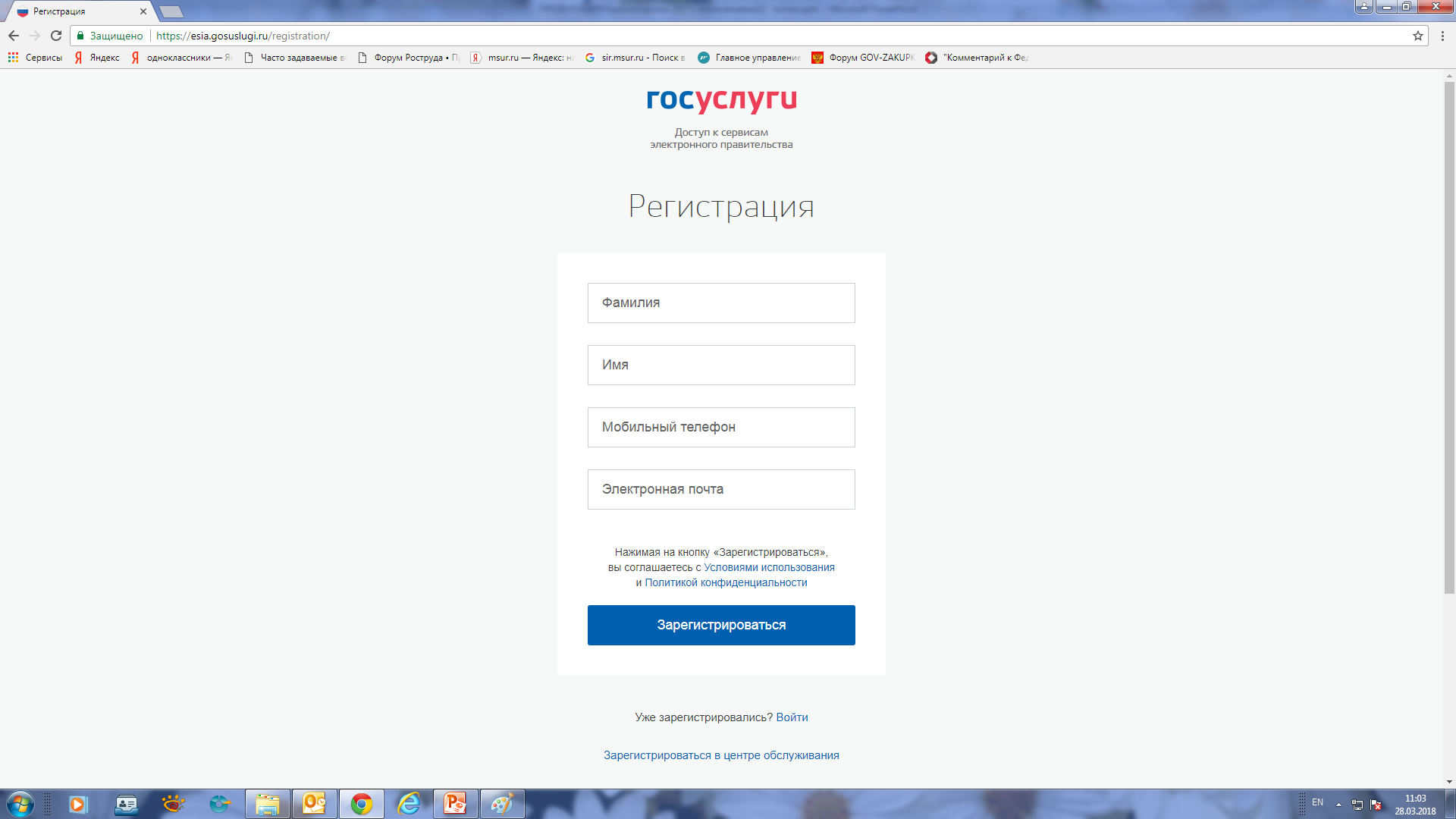 Слайд  7
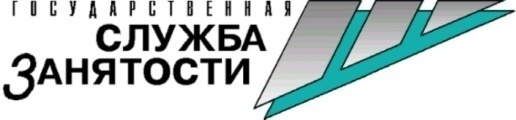 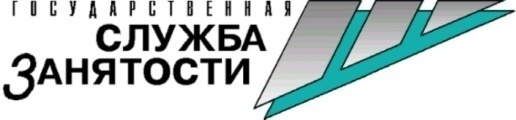 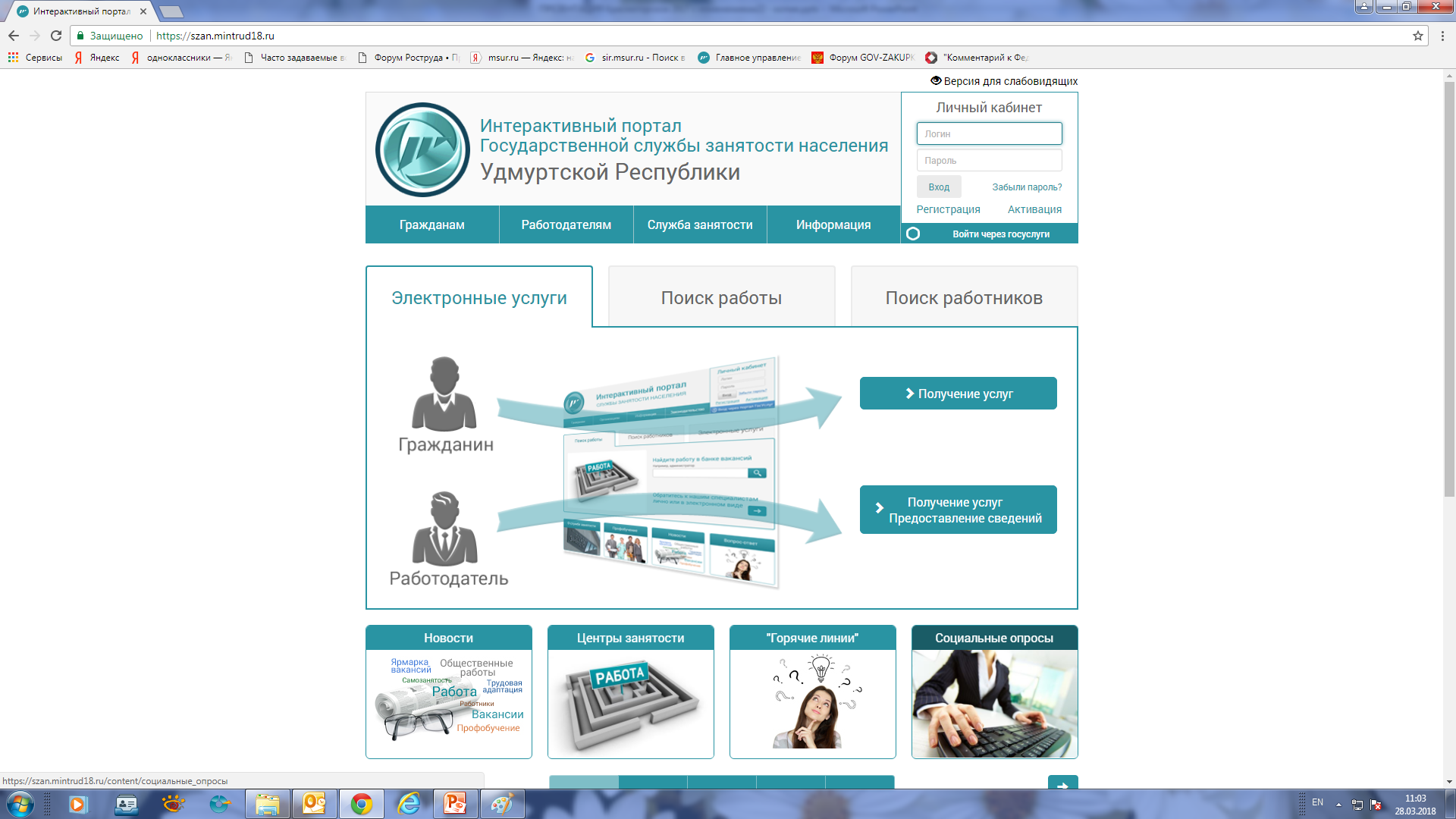 Слайд 8
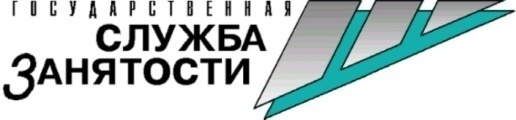 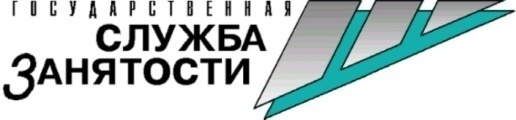 Спасибо за внимание!